wedding photo booth rental
https://sites.google.com/view/roamingphotoboothirvine/home
[Speaker Notes: https://drive.google.com/file/d/10diZRnp5brYiA9TBaL9HZSqotQZIlE67/view?usp=sharing
https://drive.google.com/file/d/1nysz31y0MsEsQSIX0M9sOg60GO0d4yaa/view?usp=sharing
https://drive.google.com/file/d/1my7EdvJ0HoGXo_x688P1-Gv9ouDwYLTq/view?usp=sharing
https://docs.google.com/document/d/1dFQ2U-YV0IZB4jDXMgN4A8U9uMV0aEJY74mB9wUu450/edit?usp=sharing
https://docs.google.com/document/d/1dFQ2U-YV0IZB4jDXMgN4A8U9uMV0aEJY74mB9wUu450/pub
https://docs.google.com/document/d/1dFQ2U-YV0IZB4jDXMgN4A8U9uMV0aEJY74mB9wUu450/view
https://docs.google.com/presentation/d/1Q27fw9cLhnRYXT_I6VXbjYtz0liXnsYvDKb_3gpBacc/edit?usp=sharing
https://docs.google.com/presentation/d/1Q27fw9cLhnRYXT_I6VXbjYtz0liXnsYvDKb_3gpBacc/pub?start=true&loop=true&delayms=3000
https://docs.google.com/presentation/d/1Q27fw9cLhnRYXT_I6VXbjYtz0liXnsYvDKb_3gpBacc/view
https://docs.google.com/presentation/d/1Q27fw9cLhnRYXT_I6VXbjYtz0liXnsYvDKb_3gpBacc/htmlpresent
https://docs.google.com/document/d/1A71ay2UiyObggJU2Ubq9BnCVSTQL9ur0xDUkycMV_bQ/edit?usp=sharing
https://docs.google.com/document/d/1A71ay2UiyObggJU2Ubq9BnCVSTQL9ur0xDUkycMV_bQ/pub
https://docs.google.com/document/d/1A71ay2UiyObggJU2Ubq9BnCVSTQL9ur0xDUkycMV_bQ/view
https://docs.google.com/presentation/d/1UyLKwAPjZrlW7Xj78UGNEPx4O3lB3YNwNG9oYga2org/edit?usp=sharing
https://docs.google.com/presentation/d/1UyLKwAPjZrlW7Xj78UGNEPx4O3lB3YNwNG9oYga2org/pub?start=true&loop=true&delayms=3000
https://docs.google.com/presentation/d/1UyLKwAPjZrlW7Xj78UGNEPx4O3lB3YNwNG9oYga2org/view
https://docs.google.com/presentation/d/1UyLKwAPjZrlW7Xj78UGNEPx4O3lB3YNwNG9oYga2org/htmlpresent]
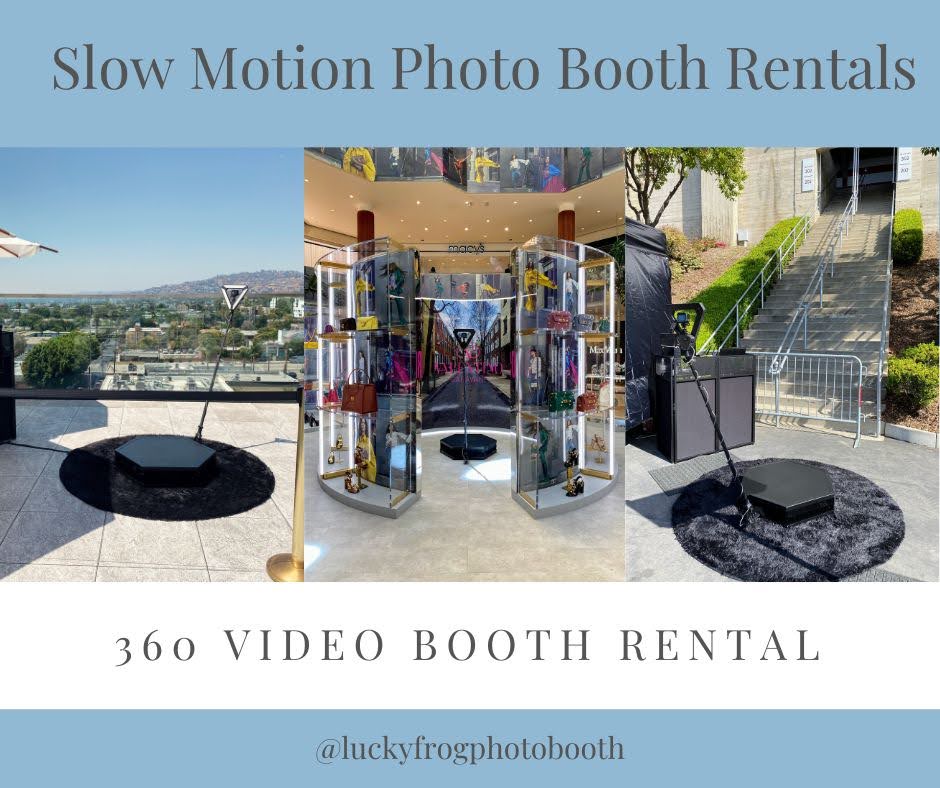 wedding photo booth rental